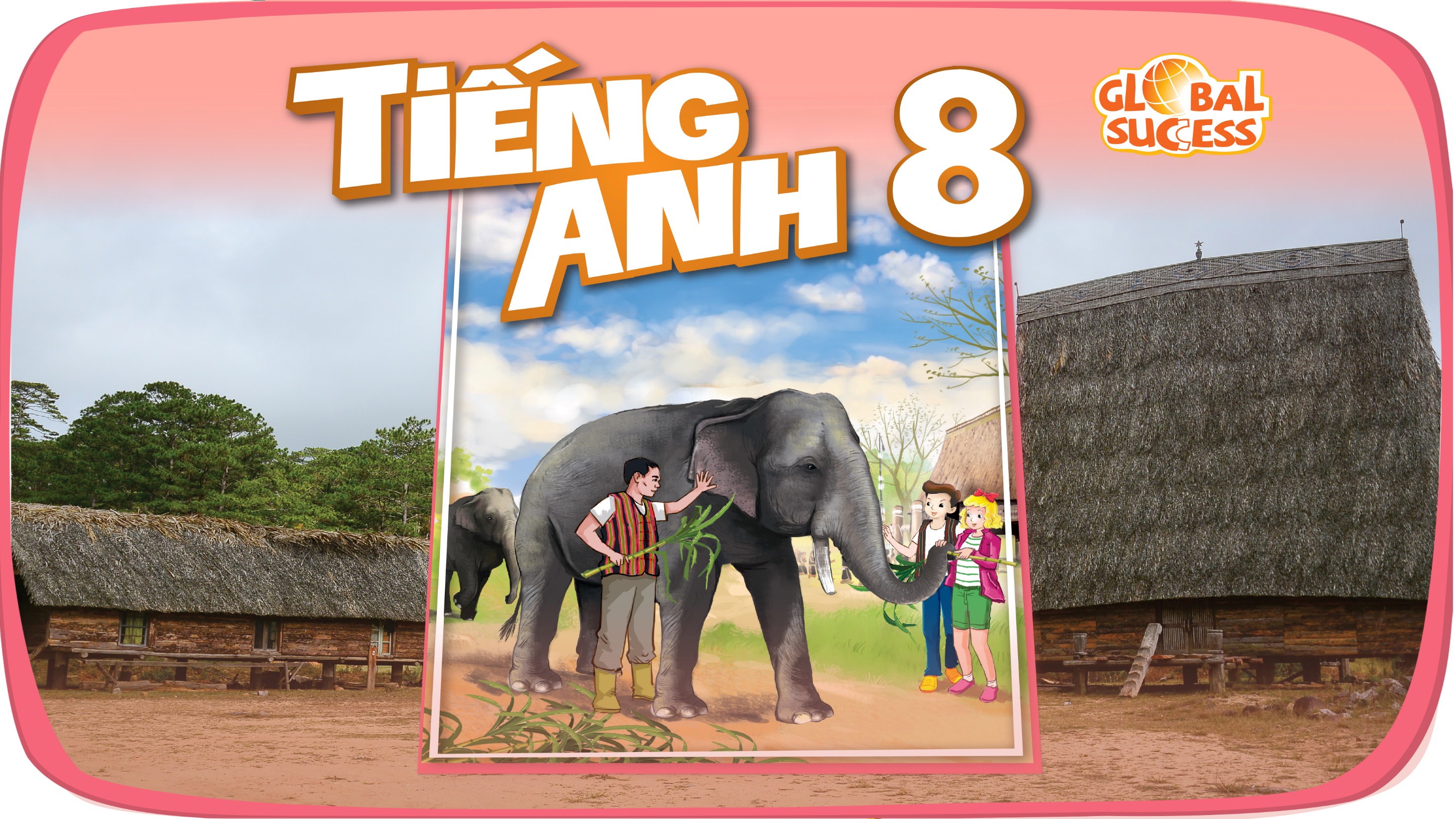 SHOPPING
8
Unit
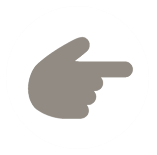 LESSON 4:  Communication
1
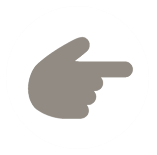 LESSON 1: GETTING STARTED
WARM-UP
Warm up
Every day English: Making complaints
Task 1: Listen and read the conversation, paying attention to the highlighted parts.
Task 2: Work in pairs. In turns, make complaints about situations below.
PRESENTATION
My favourite shopping place
PRACTICE
Task 3: Listen to three people talking about their favourite shopping places and tick (v) the place they mention.
Task 4: Work in pairs. Take turns to ask and answer what each person in 3 likes about their shopping place.
Task 5: Work in groups. Share your favourite shopping place with your group.
PRODUCTION
CONSOLIDATION
Wrap-up
Homework
CHATTING
WARM-UP
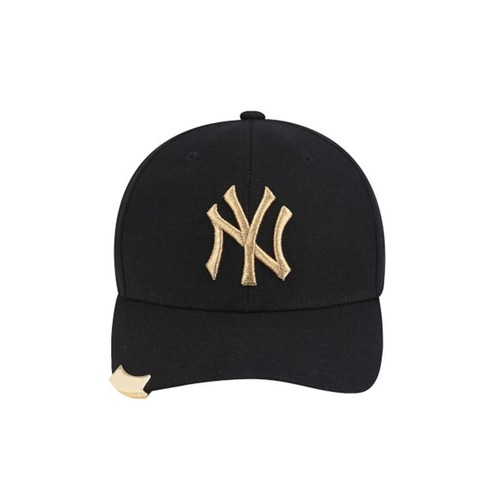 Supposing you ordered a hat online, but when you got it, it didn’t have the same color as you ordered. What would you do in that case?
The hat you ordered
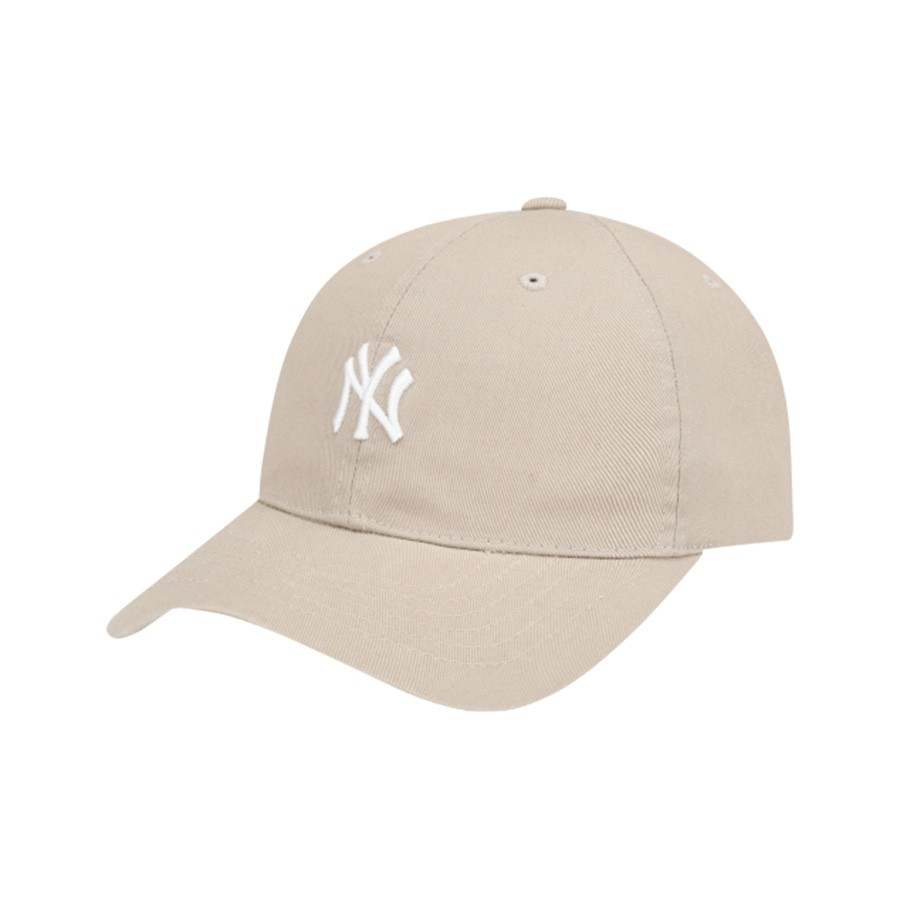 The hat you received
MAKING COMPLAINTS
EVERYDAY ENGLISH: Making complaints
PRACTICE
1
Listen and read the conversation, paying attention to the highlighted parts.
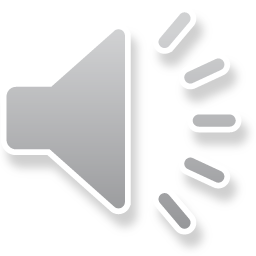 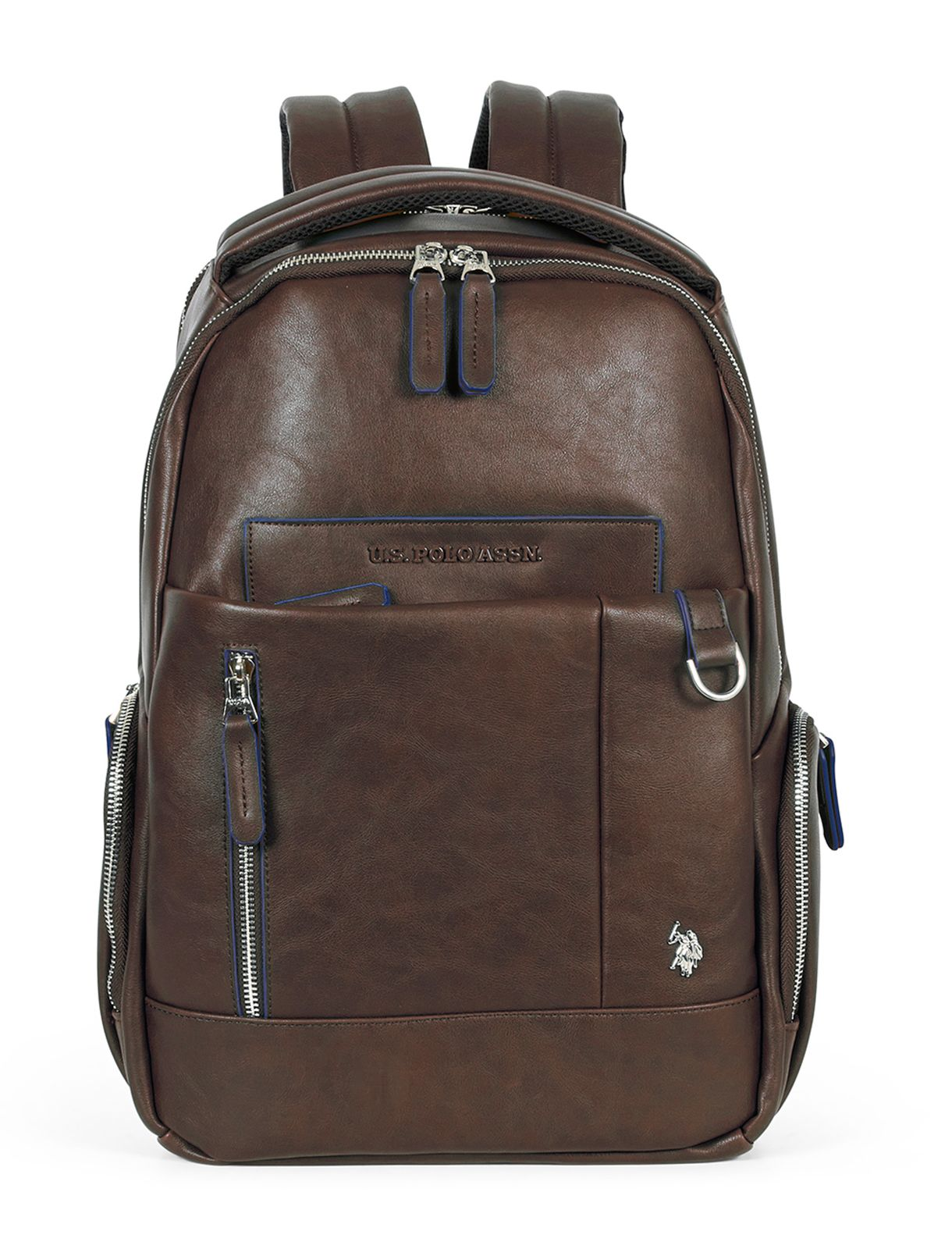 Tom: I’m calling to make a complaint about the SMART backpack I ordered from you last week. I got it this morning and It’s smaller than the one you advertised online.
Trang: Well…Let me check it.
Tom: And I’m not happy with the colour, either. In your picture, it’s dark brown, and this one is yellowish brown.
Trang: I’m sorry about that. I’ll send you another one.
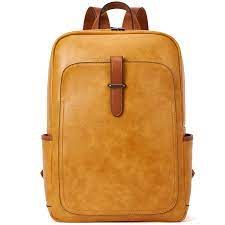 EVERYDAY ENGLISH: Making complaints
PRACTICE
2
Work in pairs. In turns, make complaints about the situations below.
The cans of fish you bought at the shop expired five days ago.

An assistant at the shop was not very helpful.
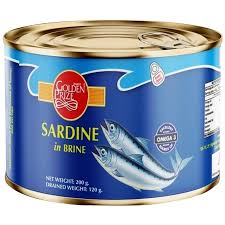 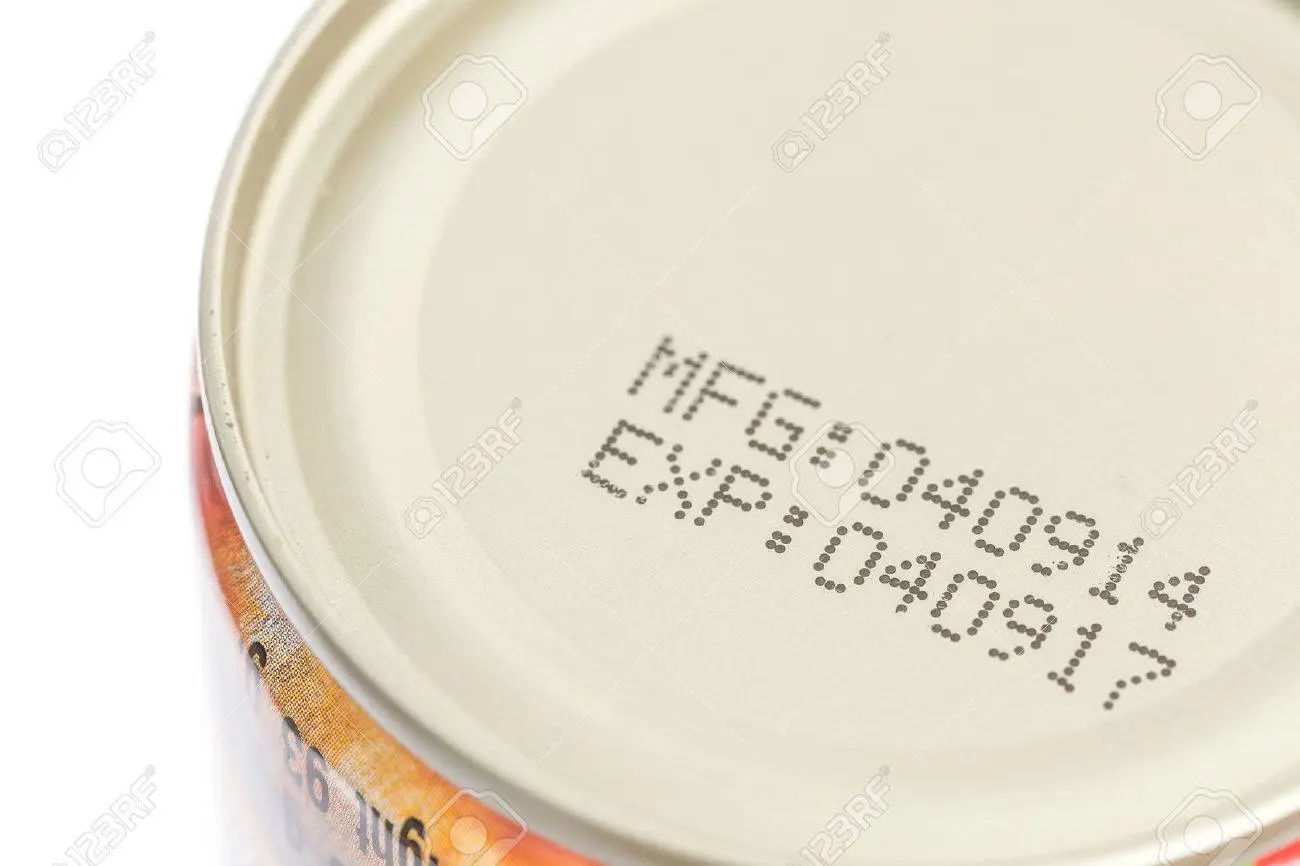 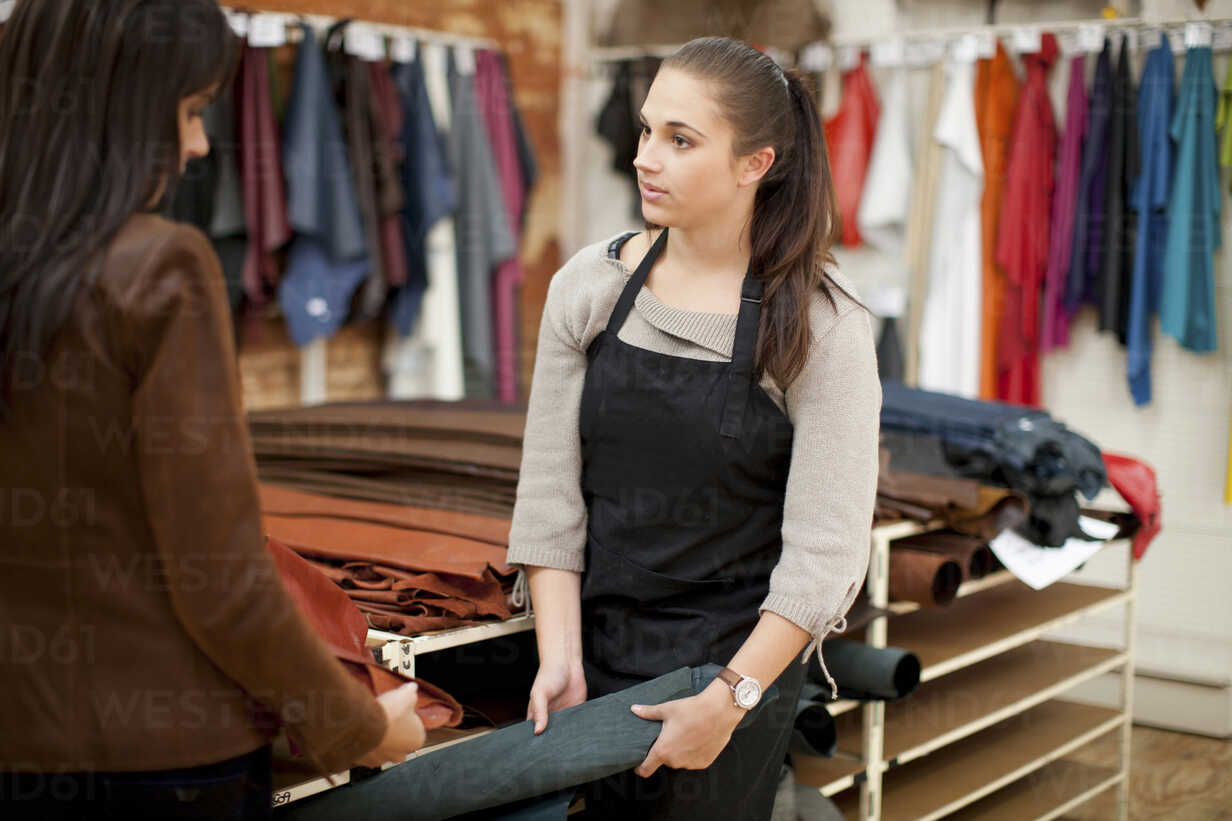 MY FAVOURITE SHOPPING PLACE
PRACTICE
3
Listen to three people talking about their favourite shopping places and tick (v) the place they mention.
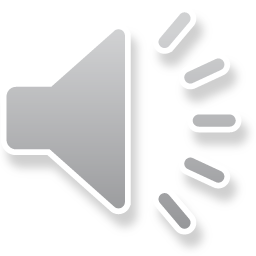 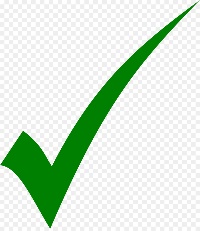 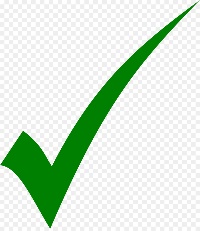 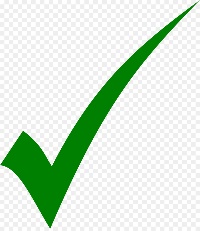 MY FAVOURITE SHOPPING PLACE
PRACTICE
4
Work in pairs. Take turns to ask and answer what each person in 3 likes about their shopping place
Example: 
A: What does Nam like about shopping at a convenience store?
B: It saves him time.
MY FAVOURITE SHOPPING PLACE
PRODUCTION
5
Work in groups. Share your favourite shopping place with your group.
You can conclude: 
The name of the place
The reason(s) why you like it
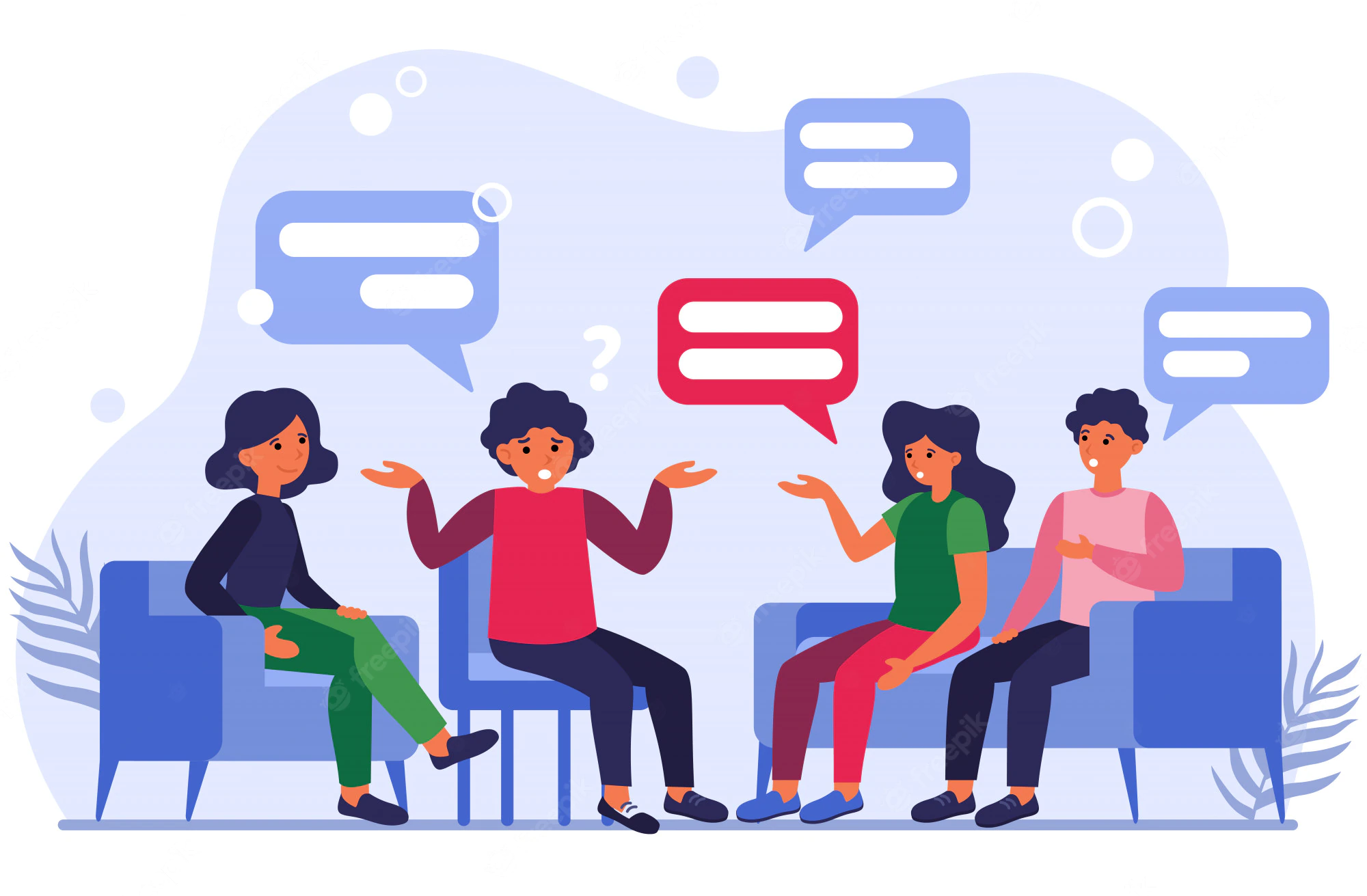 CONSOLIDATION
1
Wrap-up
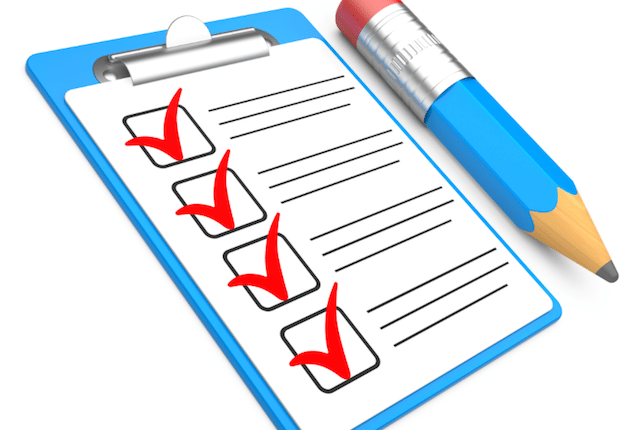 What have we learnt in this lesson?
Making complaints
Some favourite shopping places
CONSOLIDATION
2
Homework
Learn the ways to make complaints by heart.
Write a paragraph of 50-70 words about your favourite shopping place.
Do Exercise ………..page ……Unit 8/Workbook
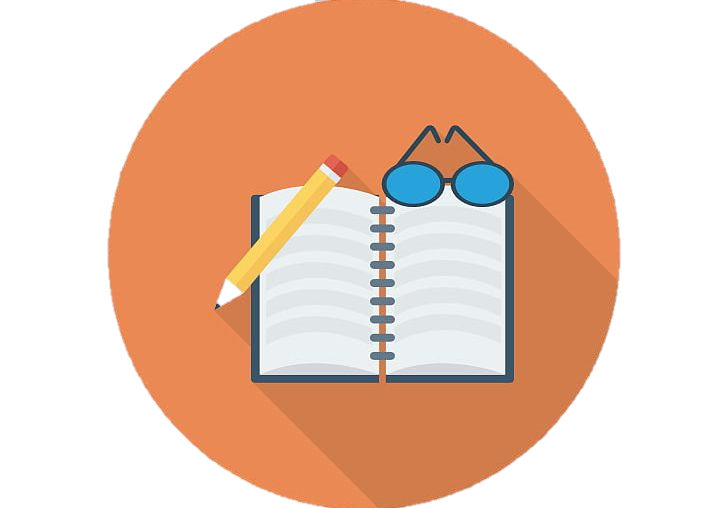 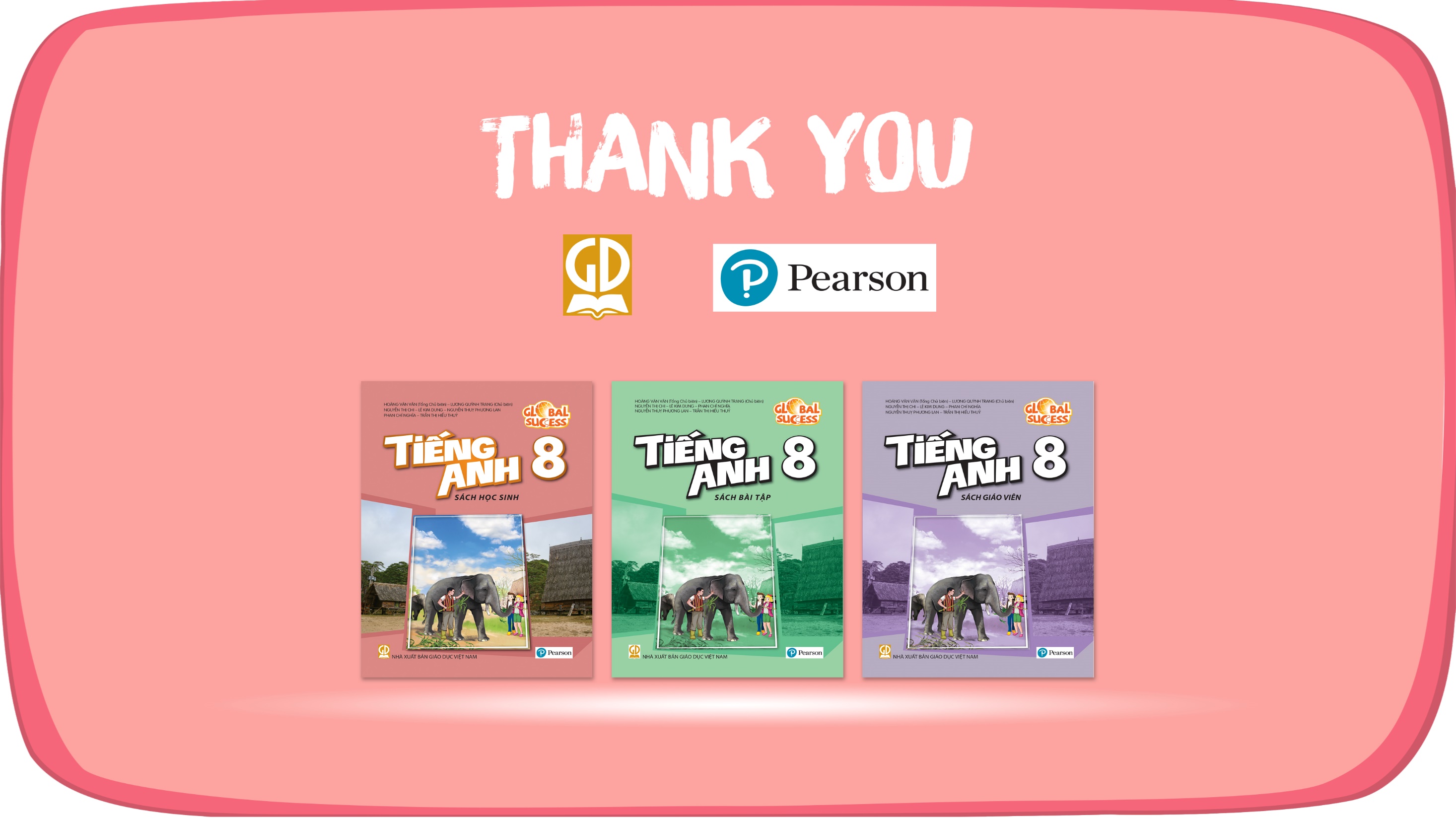 Website: hoclieu.vn
Fanpage: facebook.com/sachmem.vn/